Pengenalan HSK tahap 1 & 2Disembahkan oleh Cikgu ChowBina Insan, Puchong16hb Okt 2017
Pengenalan HSK Tahap 1
HSK tahap 1 menguji keupayan pelajar menggunakan Bahasa Mandarin dalam kehidupan seharian. Melalui tahap 1 , pelajar boleh faham dan menggunakan perbendeharaan kata dan ayat yang lazim digunakan dan menyediakan pelajar ke tahap yang lebih tinggi.
一、Siapakah yang layak menduduki HSK Tahap 1?
        Pelajar yang menghadir 2-3 jam kelas setiap minggu dan belajar selama 6 bulan serta menguasai 150 perbendeharaan kata yang lazim digunakan.
二、Skop Peperiksaan
          HSK tahap 1 mempunyai 40 soalan, pendengaran dan membaca。
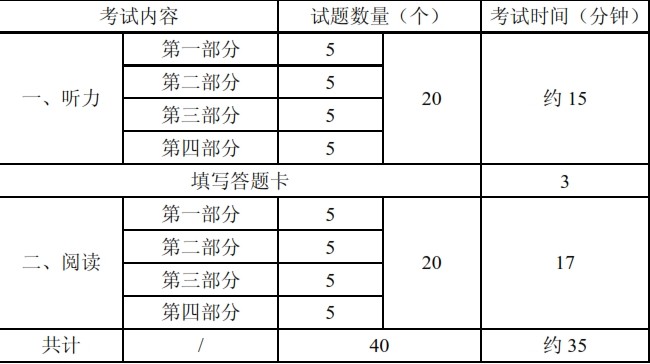 Jumlah masa yang diberikan 40 minit
1．Pendengaran 
Bahagian pertama，5 soalan. Setiapa soalan dengar 2 kali. Dengar dan tentukan sama ada benar atau salah.
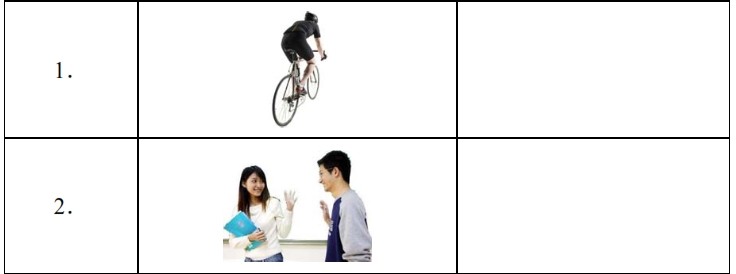 [Speaker Notes: 1、坐出租车/2、明天见]
1．Pendengaran
Bahagian ke-2, mempunyai 5 soalan. Setiap soalan dengar 2 kali. Pilih gambar yang betul.
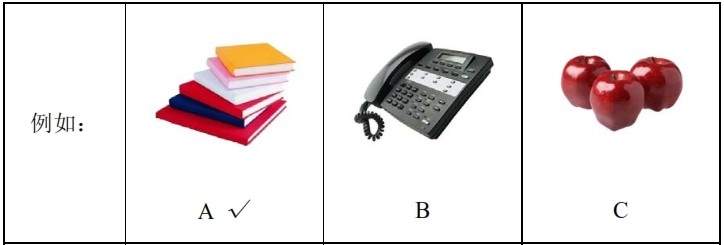 [Speaker Notes: 例如：这是我的书]
1．Pendengaran
Bahagian ke-3，mempunyai  5 soalan. Setiap soalan dengar 2 kali.
Padankan perbualan dengan gambar yang sesuai.
1．Pendengaran
                     Nǐ hǎo 
例如   女：你 好 
                      Nǐ hǎo    Hěn ɡāo xìnɡ rèn shí nǐ  
            男：你 好  ， 很  高  兴   认  识  你 ！
C
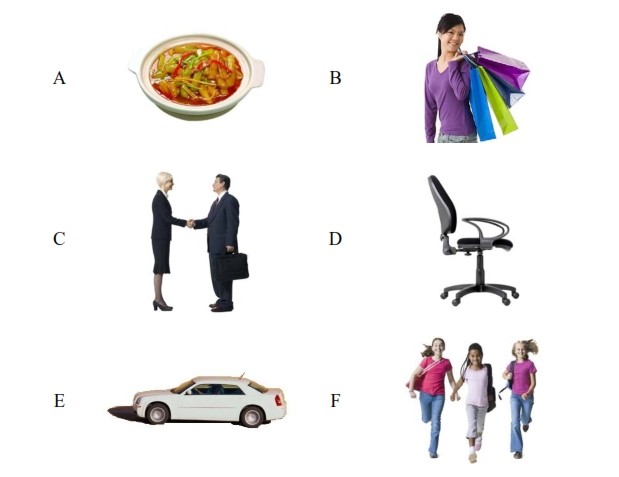 [Speaker Notes: 再另举一个例子~~女：这把椅子多少钱？  男：七十块钱。  答案是D。]
1．Pendengaran
Bahagian ke-4, mempunyai 5 soalan. Setiap soalan dengar 2 kali.
Dengar satu ayat, selepas itu soalan akan berkaitan dengan ayat yang didengarkan tadi.
shānɡ diàn         yī  yuàn         xué xiào 
       A   商    店          B 医 院          C 学  校
xīnɡ qī èr      xīnɡ qī sān      xīnɡ qī wǔ 
       A   星期二         B 星期三          C 星期五
[Speaker Notes: 下午我去商店，你想买点儿什么吗？下午他去哪儿？
爸爸星期三去北京。爸爸星期几去北京？]
2．Membaca
Bahagian pertama， 5 soalan.
Setiap soalan dengan satu gambar dan satu perkataan，pelajar hendaklah menentukan benar atau salah.
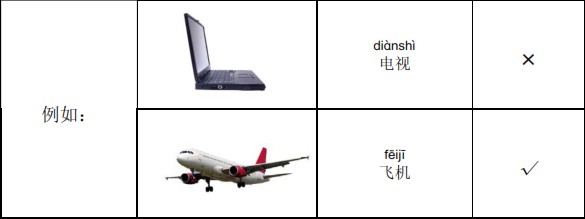 2．Membaca
Bahagian pertama， 5 soalan.
Setiap soalan dengan satu gambar dan satu perkataan，pelajar hendaklah menentukan benar atau salah.
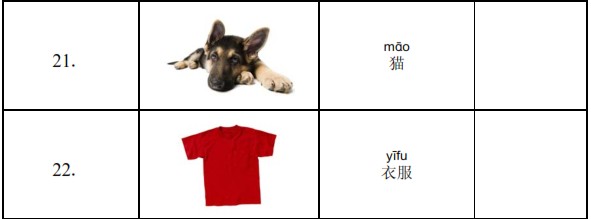 2. Membaca
Bahagian ke-2， 5 soalan.
Padankan ayat dengan gambar yang betul.
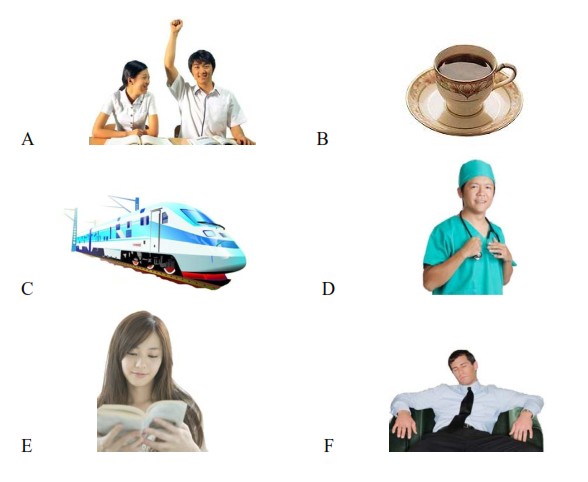 Wǒ hěn xǐ huɑn zhè běn shū  
我   很    喜 欢    这  本   书。
E
Tā zhènɡ zài shuì jiào ne  
他   正    在    睡   觉   呢 。
F
2．Membaca
Bahagian ke-3， 5 soalan.
Padankan 5 soalan dengan 5 jawapan yang betul.
nǐ hē shuǐ mɑ ？                                                                 zhōnɡ ɡuó rén 
Eg.你 喝 水   吗 ？                                                                A 中    国  人  
       nǐ zěn me qù nà ɡè fàn diàn                                                diǎn le 
1、你 怎  么 去 那 个 饭  店                                              B 7 点   了 
       xiàn zài jǐ diǎn le                                                                pínɡ ɡuǒ 
2、现   在  几 点   了 ？                                                     C 苹   果  
       nǐ ài chī shén me shuí ɡuǒ                                                 kuài qián 
3、你 爱 吃  什   么 水   果  ？                                         D 20 块   钱   
       zhè ɡe xiǎo bēi zi duō shǎo qián                                    zuò chū zū chē 
4、这  个 小   杯  子 多  少   钱   ？                                 E 坐  出  租 车  
       nǐ shì nǎ ɡuó rén ？                                                        hǎo de ， xiè xie 
5、你 是  哪 国  人  ？                                                       F  好  的 ， 谢  谢
F
E
B
C
D
A
2．Membaca
Bahagian ke-4，5 soalan.
Isi tempat kosong dengan memilih jawapan yang betul.
Semau soalan mempunyai PinYin.
jiā      huǒ chē zhàn    duì bù qǐ      mínɡ zi     kàn jiàn      xué xí 
A家      B火  车  站      C对  不 起    D名   字    E看  见      F学  习
Nǐ jiào shén me 
Eg:   你 叫   什   么 （          ）
D
Tā shànɡ wǔ zài xué xiào 
 1.    她    上    午   在  学  校  （            ）
F
三、Laporan Keputusan
HSK tahap 1 merangkumi 3 bahagian iaitu: markah pendengaran,membaca dan jumlah markah. Jumlah markah ialah 200, markah lulus ialah 120.
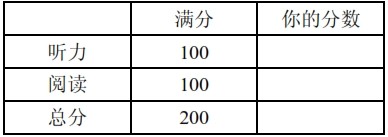 Pengenalan HSK Tahap ke-2
HSK tahap ke-2 menguji keupayaan pelajar menggunakan bahasa Mandarin. Melalui tahap ke-2, pelajar dapat menggunakan bahasa Mandarin untuk pertuturan dalam perbualan harian yang biasa.
一、Siapakah yang layak menduduki HSK 2?
 Pelajar yang menghadir 2-3 jam kelas setiap minggu dan belajar selama 12 bulan serta menguasai 300 perbendeharaan kata yang lazim digunakan.
二、Skop Peperiksaan
          HSK tahap ke-2 mengandungi 60 soalan，ia mengandungi pendengaran dan membaca.
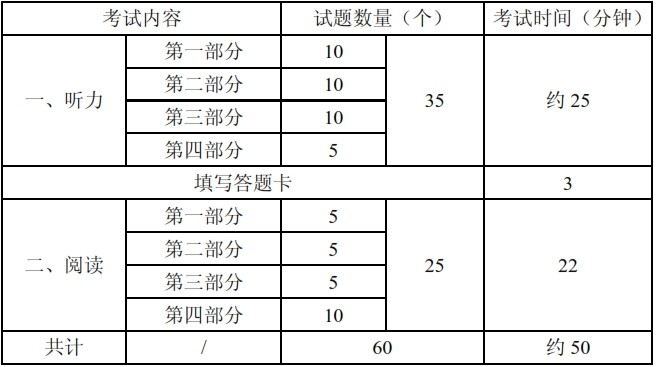 Jumlah masa ialah 55 minit.
1. Pendengaran
Bahagian pertama: mengandungi 10 soalan, setiap soalan dengar 2 kali. Mendengar dan menentukan sama ada benar atau slahah.
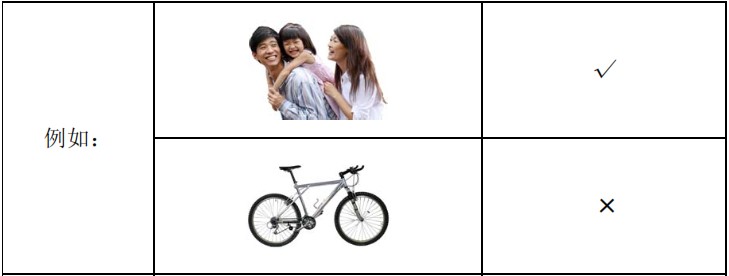 [Speaker Notes: 1、我们家有三个人     2、我每天坐公共汽车去上班]
1．Pendengaran
Bahagian pertama，10 soalan, setiap soalan dengar 2 kali.
Dengar dan tentukan sama ada benar atau salah.
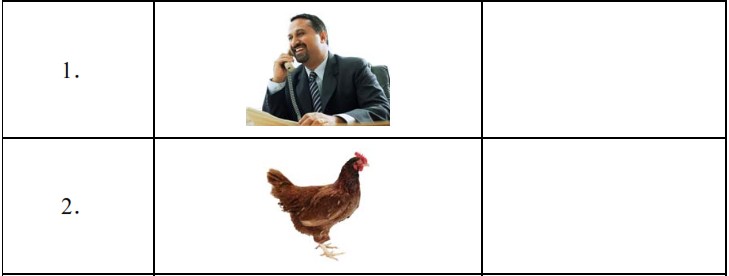 [Speaker Notes: 1、他正在打电话呢！    2、上午我买了一些鸡蛋。]
1. Pendengaran
Bahagian ke-2, 10 soalan, setiap soalan dengar 2 kali.
Setiap soalan ialah satu perbualan, pandankan perbualan itu dengan gambar yang betul.
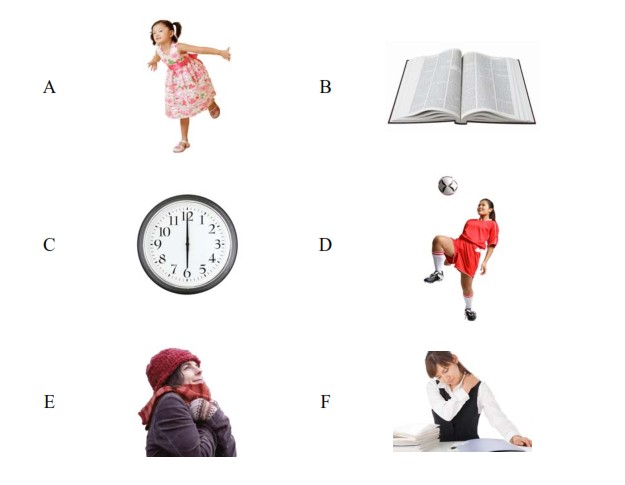 D
1、（                 ）

 2、（                 ）
C
[Speaker Notes: 1:你喜欢什么运动？   我最喜欢踢足球。       2、你每天几点起床？  我每天六点起床。]
1．Pendengaran
Bahagian ke-3, 10 soalan, setiap soalan dengar 2 kali.
Setiap soalan berdasarkan perbualan di antara 2 orang. Pilih jawapan yang betul.
hónɡ sè                   hēi sè                        bái sè 
1、A.红   色                 B.黑  色                    C.白  色 


           tā yě qù                 tā bú qù                    tā qù ɡuò le 
2、A.他 也 去             B.他 不 去                C.他 去 过  了
[Speaker Notes: A:小王，这里有几个杯子，哪个是你的？  B：左边那个红色的是我的      Q：小王的杯子是什么颜色的？
A：下星期我们要去上海旅游，你去吗？    B：太好了，我也去！         Q：男的什么意思？]
1．Pendengaran
Bahagian ke-4, 5 soalan, setiap soalan dengar 2 kali.
Setiap soalan berdasrkan perbualan di antara 2 orang yang mengandungi 4 atau 5 ayat. Pilih jawapan yang betul.
mínɡ zi                  shí jiān                  fánɡ jiān hào 
1、A.名   字                B.时  间                  C.房   间   号

  
           jiā   lǐ                     fàn ɡuǎn ér            shānɡ diàn 
2、A.家  里                 B.饭  馆   儿            C.商    店
[Speaker Notes: 1/女：请在这儿写你的名字
男：是这儿吗？
女：不是，是这儿
男：好的，谢谢
问：男的要写什么？

2、男：晚上我们去饭馆儿吃饭怎么样？
女：我不想去外面吃，我想在家里吃。
男：那你准备做什么好吃的？
女：你想吃什么，我就做什么。
男：好的
Q：他们晚上在哪儿吃饭?]
2．Membaca
Bahagian pertama，5 soalan.
Padankan gambar dengan ayat yang diberikan.
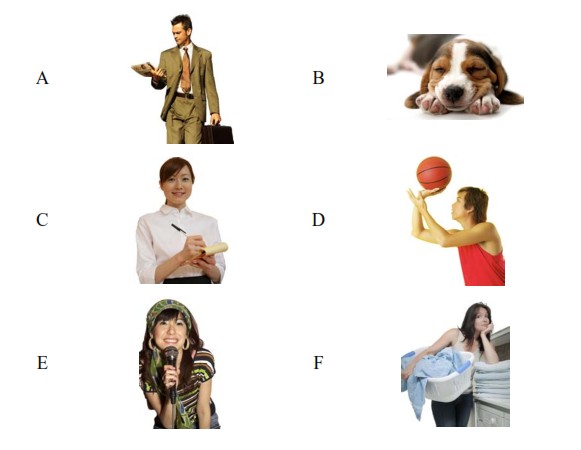 měi ɡè xīnɡ qī liù  
每  个 星   期 六  ，
 
wǒ dōu qù dǎ lán qiú
我 都  去 打 篮  球  。

（              ）
D
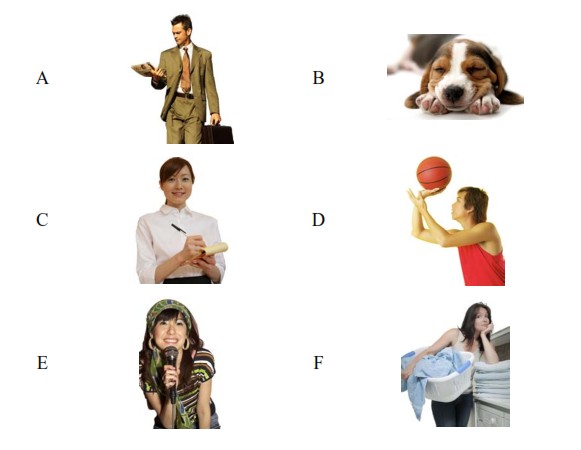 Xiǎo ɡǒu shēnɡ bìnɡ le  小   狗  生    病   了 ， 
tā jīn tiān shén me dōnɡ 它 今  天   什   么 东   
xi dōu méi chī  
西 都  没  吃  。 

（              ）
B
2．Membaca
Bahagian ke-2,  5 soalan.
Isi tempat kosong dengan perkataan yang diberikan.
qù nián        bǐ            xī wànɡ      xiànɡ        ɡuì          shì qínɡ 
A.去 年        B.比        C.希 望        D.向          E.贵        F.事  情
Zhè ér de yánɡ ròu hěn hǎo chī    dàn shì yě hěn 
1、这  儿  的 羊   肉      很  好  吃  ， 但  是  也 很 （               ）
E
Qǐnɡ jìn ， nǐ zhǎo wǒ yǒu shén me 
2、请    进，  你 找    我   有     什   么（               ）
F
2．Membaca
Bahagian ke-3，5 soalan.
Setiap soalan mengandungi 2 ayat, sila tentukan sama ada makna ayat kedua sama dengan makna ayat pertama.
Xiàn zài shì     diǎn      fēn      tā men yǐ jīnɡ yóu le     fēn zhōnɡ le  
现   在  是  11 点   30 分  ， 他 们  已 经   游  了 20 分  钟    了 。
 
   Tā men    diǎn      fēn kāi shǐ yóu yǒnɡ  
* 他 们  11 点   10 分  开  始   游  泳   。                    （                  ）
Nǐ qù ɡuò wǒ jiā bɑ     tā jiā jiù zài wǒ jiā hòu miɑn  
你 去 过  我 家  吧 ？ 他 家  就  在  我 家  后  面   ， 

bù yuǎn      hěn hǎo zhǎo  
 不 远   ，    很  好  找   。 

   Tā jiā lí wǒ jiā hěn jìn  
*他 家  离 我 家  很  近  。            （                  ）
2．Membaca
Bahagian ke-4, 10 soalan.
Mengandungi 20 ayat，sila padankan ayat  dengan soalan.
Semua soalan mengandungi PinYin.
Tā men liǎnɡ ɡè rén zài wèn tí  
A.他 们  两    个 人  在  问  题 。 
   Shànɡ bān de shí hou   tā jué dé hěn lèi  
B.上    班  的 时  候  ，    他 觉  得 很  累  。 
   Tài hǎo le    wǒ men mínɡ tiān jiù qù mǎi  
C.太  好  了 ， 我 们  明   天   就  去 买  。 
    Nǐ kàn    tā jiào wánɡ xiáo yǔ  
D.你 看  ， 她 叫   王   小   雨 。 
    Tā zài nǎ ér ne       nǐ kàn jiàn tā le mɑ 
E.他 在  哪 儿 呢 ？ 你 看  见   他 了 吗 ？ 
   Tā hěn ɡāo     yě hěn piào liɑnɡ       wǒ fēi chánɡ xǐ huɑn tā  
F.她 很  高  ，    也 很  漂   亮    ，       我 非  常    喜 欢   她 。
Tā hái zài jiào shì lǐ xué xí  
1 、 他 还  在  教   室  里 学  习 。（              ） 

         Nǐ jué dé tā zěn me yànɡ  
2 、 你 觉  得 她 怎  么 样   ？ （              ）
E
F
三、Laporan keputusan 
HSK tahap 1 merangkumi 3 bahagian iaitu: markah pendengaran,membaca dan jumlah markah. Jumlah markah ialah 200, markah lulus ialah 120.
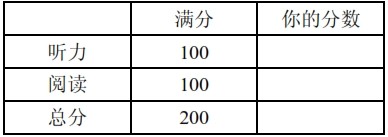 Keputusan HSK，merupakan satu bukti kepada pelajar asing yang ingin melanjutkan pelajaran di universiti negara China.
Keputusan HSK hanya sah untuk 2 tahun sahaja (dari tarikh mengambil peperiksaan).
EDU Mandarin & Bina INsan
33
Buku-buku yang dicadangkanKertas peperiksaan tahun 2014, RM45
EDU Mandarin & Bina INsan
34
Kertas peperiksaan tahun 2014, HSK tahap ke-2, RM55
EDU Mandarin & Bina INsan
35
Kamus perbendeharaan kata HSK tahap 1, 2 dan 3, RM25
EDU Mandarin & Bina INsan
36
EDU Mandarin & Bina INsan
37